EkoinkubátorPodniková ekonomika seminář 4Marketingorganizování
Ing. Eva ŠtěpánkováESF MUKatedra podnikového hospodářství62740@mail.muni.cz
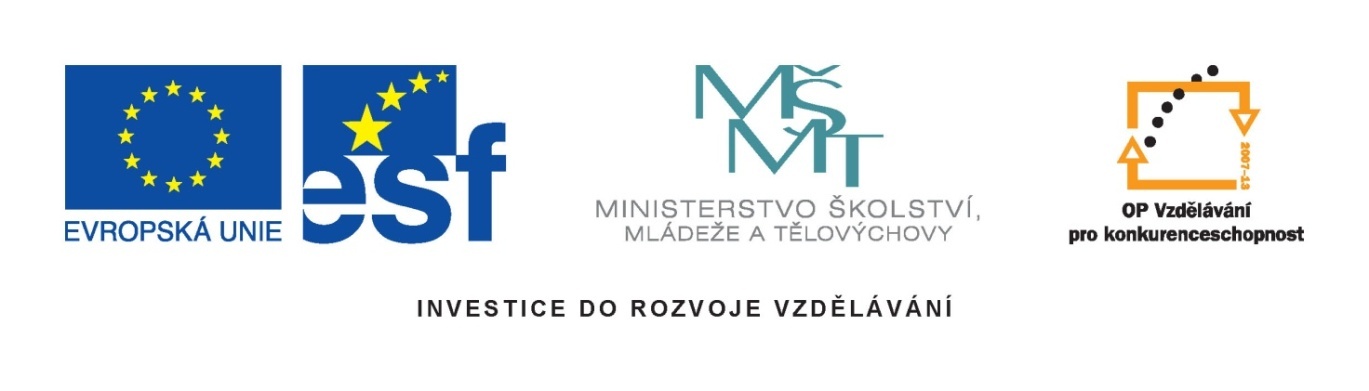 Úkoly na seminář 4 marketing
Jaké komunikační programy (promotion) využívá FSS MU (případně MU)?
Co je to PR (Public Relations)? Jaké mohou být činnosti a úkoly PR?

Podpora prodeje
Úkoly na seminář 4 organizování
Vysvětlete pojem Organizační (podniková) kultura, charakterizujte její prvky a rysy. Čím je specifická silná podniková kultura a jaké jsou její přínosy?
Co je podstatou delegování a co je při této činnosti třeba brát v potaz?
1. Komunikační programy FSS
Reklama
PR
Podpora prodeje?
Další?
2. PUBLIC RELATIONS
představuje řadu programů zaměřených na propagaci organizace, obhajobu image organizace nebo image jednotlivých produktů. 
Cílem PR z by mělo být zajištění dobrých vztahů organizace s veřejností.

	Oddělení PR vykonává 5 hlavních činností:
Vztahy s tiskem
Publicita produktu
Firemní komunikace
Lobbování 
Poradenství
Management I
23.11.2010
PUBLIC RELATIONS
Příklady úkolů PR oddělení
Pomoc při zavádění nových produktů
Propagace určité kategorie produkce
Ovlivňování konkrétních cílových skupin
Obhajoba produktů, které se dostaly do konfliktu s veřejností.
Management I
23.11.2010
3. PODPORA PRODEJE
Soubor různých motivačních nástrojů převážně krátkodobého charakteru, vytvářených pro stimulování rychlejších nebo větších nákupů určitých produktů zákazníky nebo obchodníky. 
Reklama nabízí důvod, proč nakupovat, podpora prodeje je podnětem k nákupu.
Podniková ekonomika
23.11.2010
3. PODPORA PRODEJE
Podpora prodeje
Spotřebitelům: 
vzorky,
slevové kupony
zvýhodněné ceny
prémie a dárky 
odměny, 
výhry, 
záruky, 
vyzkoušení zboží zdarma
předvádění produktů
Obchodníkům:
nákupní rabaty
slevy za vystavované zboží apod.
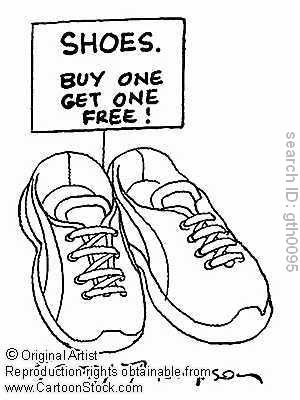 Podniková ekonomika
23.11.2010
4. Organizační kultura
Soubor základních předpokladů, hodnot, postojů a norem chování, sdílené členy společenství, které se projevují v jejich myšlení, cítění, chování a ve výstupech materiální i nemateriální povahy.

	Artefakty nemateriální 
 jazyk, historky a mýty, užívané vzorce chování – zvyky, rituály, ceremoniály apod. 
	Artefakty materiální
 např. architektura budov a materiální vybavení, produkty, výroční zprávy, propagační materiály apod. 
	~> Artefakty jsou nejviditelnějším projevem organizační kultury. 
Hodnota - co je považováno za důležité, čemu jednotlivec či skupina přikládá význam. 
Normy chování - nepsaná pravidla, zásady chování v určitých situacích, které skupina jako celek akceptuje.
Základní předpoklady (přesvědčení) – zafixované představy o fungování reality, které lidé považují za samozřejmé, pravdivé a nezpochybnitelné.
4. Rysy organizační kultury
Jedna z determinant efektivnosti a výkonnosti organizace
Nemá objektivní formu existence
Skupinový fenomén, nadindividuální povaha. 
Je výsledkem učení, předávána v procesu socializace.
Stabilita, obtížně měnitelná
stmeluje společnost, napomáhá soudržnosti společenství
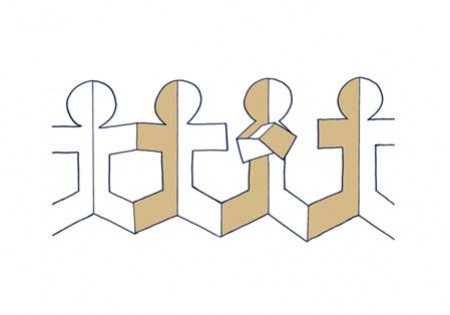 Silná podniková kultura
Integrace osobních a organizačních cílů
Možnost podílet se na rozhodování
Spravedlivé zacházení, rovné podmínky pro všechny zaměstnance
Vzájemná důvěra, uznání a podpora na všech stupních organizace
Otevřená diskuze o problémech
Manažerské chování a řídící styl 
	odpovídající konkrétní situaci
Příležitost pro osobní rozvoj 
	a kariérní postup
Identifikace s organizací, loajalita.
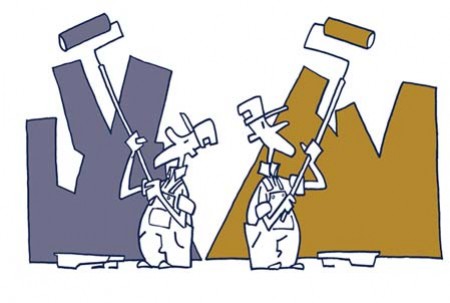 5. delegování
Delegování
přenesení přesně vymezeného rozsahu pravomocí a odpovědnosti na jinou osobu nebo útvar.

	Jak optimálně rozložit kompetence na jednotlivé úrovně?
	Centralizace
vykonávání moci, řízení a kontroly vychází z jednoho centra.
přenášení kompetencí (přiznání pravomocí ale i odpovědností) na vyšší úrovně
	Decentralizace
přenos kompetencí na nižší úrovně
Management I
23.11.2010